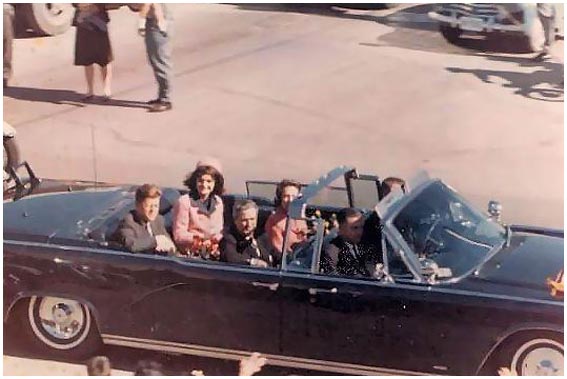 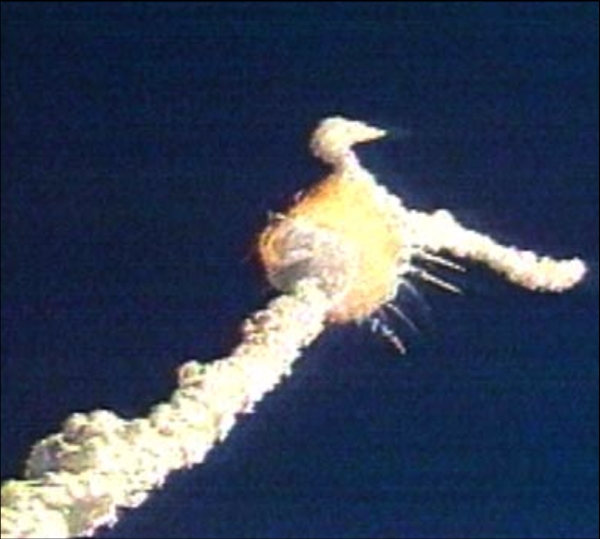 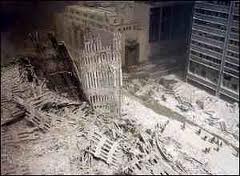 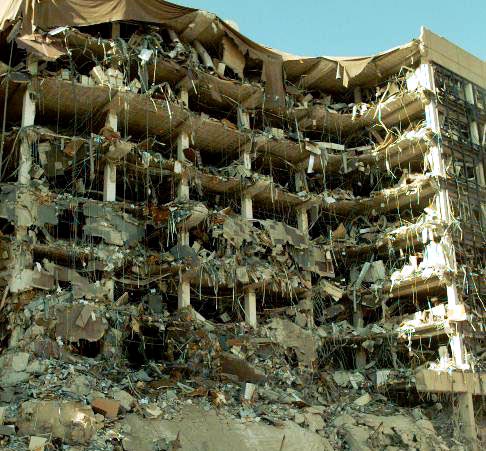 Jesus & Tragedy
Jesus Discusses Tragic Situations

Luke 13:1-5
John 9:1-3
Jesus & Tragedy
Jesus Faces the Unavoidable Question - Why?

What sin caused these tragedies?

Jesus corrected their accepted reasoning in both situations.
Jesus & Tragedy
Notice What Jesus Does Not Say

Jesus Calls on Us To Make the Ultimate Decision